Vegetables
Fat and oils
Cheese
Meat and alternatives
Fruits, Grain products, Milk
HANDY PORTION GUIDE
Choose as much as you can
hold in both hands
Choose an amount up to the size of your fist
Choose an amount up to the size
of the palm of your hand and the
thickness of your little finger
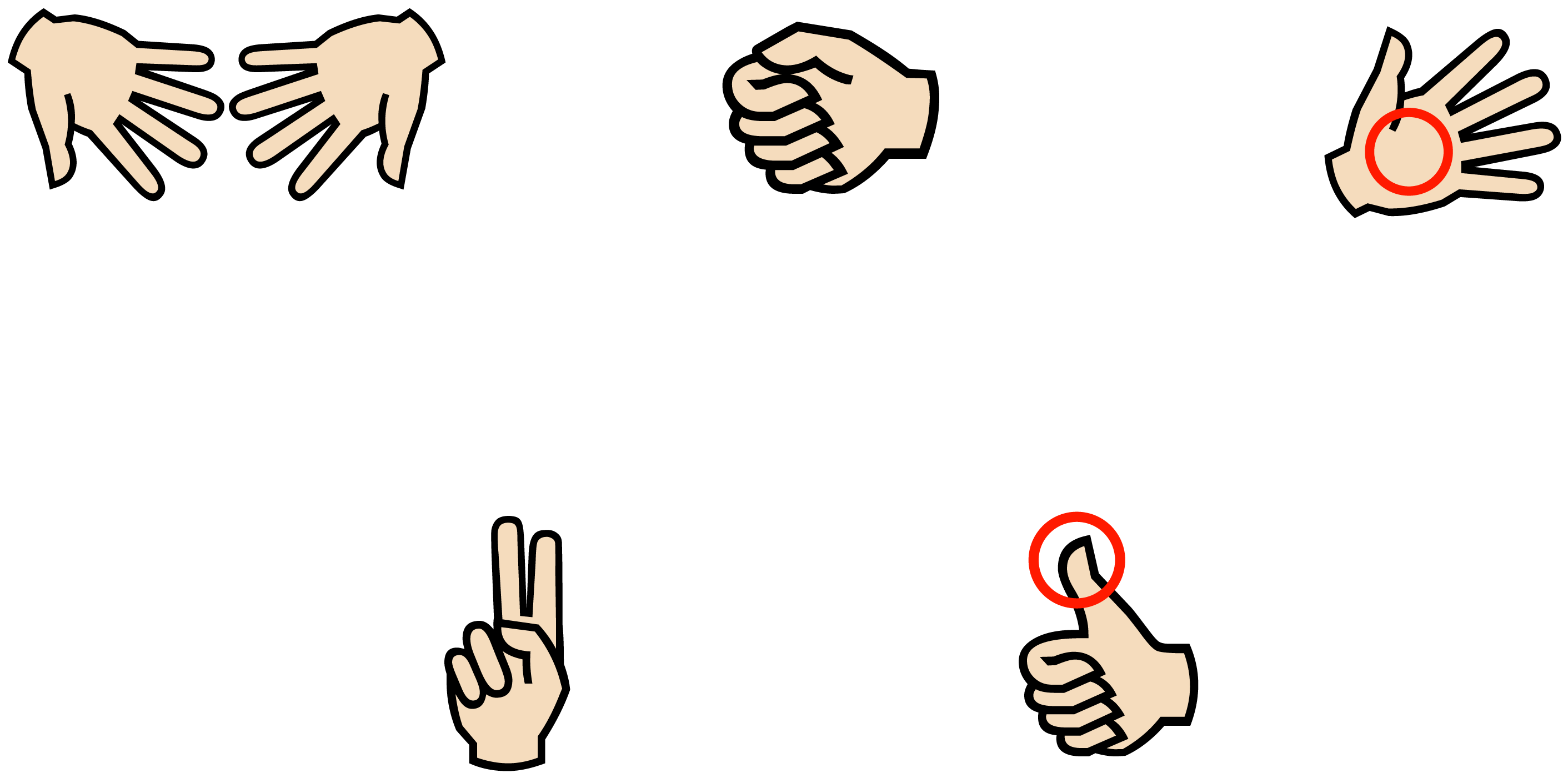 Choose an amount the size of
two fingers (index and middle finger)
Limit fat to an amount the size
of the tip of your thumb